Finanse publiczne i prawo finansowe
mgr Jędrzej Jachira
Katedra Prawa Finansowego
Plan dzisiejszych zajęć
Organizacja zajęć w semestrze letnim – syllabus zajęć
Kontynuacja podatku dochodowego od osób fizycznych (w tym uproszczone formy podatku dochodowego od osób fizycznych)
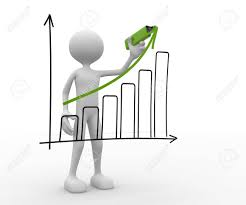 Uproszczone formy podatku dochodowego od osób fizycznych
Ryczałt od przychodów ewidencjonowanych
Karta podatkowa
Zryczałtowany podatek dochodowy od przychodów osób duchownych



Podstawa prawna:
Ustawa z 20.11.1998 r. o zryczałtowanym podatku dochodowym od niektórych
przychodów osiąganych przez osoby fizyczne (Dz. U. z 2017 r. poz. 2157, 2175)
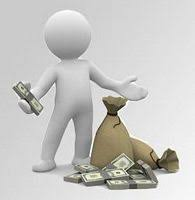 1. Ryczałt od przychodów ewidencjonowanych
Ogólna charakterystyka
Stanowi odstępstwo od ogólnych zasad opodatkowania
Celem jest zmniejszenie wymiaru podatku
Jest to forma uproszczenia sposobu opodatkowania
Wyróżnia się dwa rodzaje ryczałtu:
1/ ryczałt materialnoprawny; 2/ ryczałt procesowy
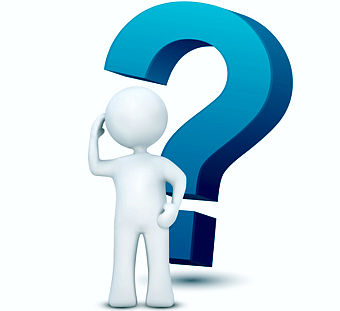 Ryczałt materialnoprawny
Wyjątek od ogólnych założeń konstrukcji podatkowoprawnego stanu faktycznego,
Polega na posługiwaniu się elementami prawa materialnego w konstrukcji podatku,
Nie przewiduje możliwości skorzystania z opodatkowania na zasadach ogólnych.
Przykład: podatek tonażowy przychodu ze sprzedaży statków
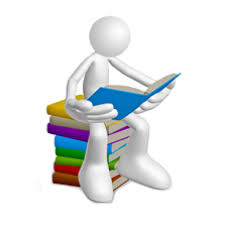 Ryczałt procesowy
Obliczenie należności podatkowej bez ustalenia podstawy opodatkowania
Podatnikowi przysługuje prawo wyboru uproszczonej formy bądź opodatkowania na zasadach ogólnych
Przykład: zryczałtowany podatek od dochodu z tyt. umowy najmu
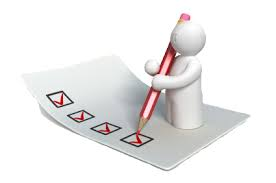 Rodzaje ryczałtu procesowego
1. Ryczałt kwotowy:
Przy opodatkowaniu uwzględnia zewnętrzne oznaki prowadzonej działalności przez podatnika, np. liczbę mieszkańców terenu, na którym prowadzona jest działalność, liczbę wiernych w parafii, etc.
Przykład: zryczałtowany podatek dochodowy od przychodów osób duchownych oraz karta podatkowa



2. Ryczałt procentowy:
Przedmiotem opodatkowania jest rzeczywista wielkość podstawy obliczenia podatku,
Uproszczenie polega na obciążeniu podatkiem samego przychodu, bez konieczności ustalenia i odliczenia kosztów uzyskania przychodu

Przykład: ryczałt od pozostałych przychodów ewidencjonowanych
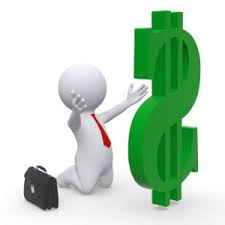 Zakres podmiotowy ryczałtu od przychodów ewidencjonowanych
3 kategorie podatników:

I grupa: os. fizyczne osiągające przychody z tyt.: umowy najmu, podnajmu, dzierżawy, poddzierżawy lub innych podobnych umów, o ile nie są związane z prowadzeniem działalności gospodarczej.

II grupa: os. fizyczne osiągające przychody z tyt. prowadzonej jednoosobowej działalności gospodarczej, w ramach spółki cywilnej bądź spółki jawnej.

III grupa: os. fizyczne osiągające przychody z tyt. sprzedaży przetworzonych w sposób inny niż przemysłowy produktów roślinnych i zwierzęcych pochodzących z własnej uprawy, hodowli lub chowu, z wyjątkiem produktów roślinnych i zwierzęcych uzyskanych w ramach prowadzonych działów specjalnych produkcji rolnej oraz produktów obciążonych akcyzą.
Uwaga: ta grupa korzysta ze zwolnienia podatkowego przychodów do kw. 20.000,00 zł. Dopiero powyżej tej kwoty przychód objęty jest ryczałtem.
Wyłączenie opodatkowania ryczałtem (zasady ogólne)
Nie mogą skorzystać z ryczałtu od przychodów ewidencjonowanych:

Podatnicy korzystający z karty podatkowej,
Os. fizyczne, które w poprzednim roku uzyskały przychody powyżej 150.000 euro,
W przypadku wspólników S.C. – suma nie może przekroczyć 150.000 euro,
Osoby prowadzące działalność w określone formie, m.in.: aptek, lombardów,
Kupno/sprzedaż dewiz (kantory), niektóre wolne zawody (np. adwokaci, architekci),
Sprzedaż części samochodowych,
Pełen katalog podmiotów wyłączonych z ryczałtu wskazany jest w art. 8 ustawy o zryczałtowanym podatku dochodowym od niektórych przychodów osiąganych przez osoby fizyczne.
Przedmiot opodatkowania
Przychód, a nie dochód!
Podstawą jest prowadzona przez podatnika ewidencja przychodów
Wysokość podatku zależy od tego, w której grupie znajduje się podatnik,
Nieprowadzenie ewidencji/jej błędne prowadzenie – organ podatkowy wymierzy pięciokrotność należnego ryczałtu (tzw. ryczałt sankcyjny), nie więcej jednak niż 75% przychodu
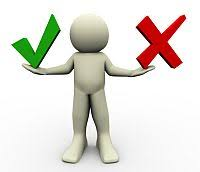 Zwolnienie z obowiązku prowadzenia ewidencji
Ewidencji nie muszą prowadzić podatnicy, którzy uzyskują przychody z tyt.:

Najmu,
Dzierżawy, 
Poddzierżawy 
lub innych umów o podobnym charakterze, pod warunkiem, że wysokość osiąganych przez nich przychodów wynika z pisemnej umowy
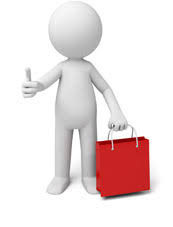 Zwolnienie z ryczałtu
1/ wynajem pokoi gościnnych w budynkach położonych na wsi w gospodarstwie rolnym, jeżeli liczba pokoi nie przekracza 5

2/ pochodzące od rządów państw obcych, międzynarodowych instytucji finansowych ze środków bezzwrotnej pomocy

3/ z dotacji z budżetu państwa otrzymanych na dofinansowanie przedsięwzięć realizowanych Programu na Rzecz Rolnictwa i Rozwoju Obszarów Wiejskich

4/ z oprocentowania otrzymanego w związku ze zwrotem nadpłaconych zobowiązań podatkowych wraz z oprocentowaniem zwrotu różnicy podatku VAT

5/ z otrzymanych nieodpłatnych świadczeń/świadczeń częściowo płatnych/świadczeń rzeczowych finansowanych lub współfinansowanych ze środków budżetu państwa, JST, agencji rządowych, agencji wykonawczych

6/ z wkładu własnego podmiotu publicznego, w ramach umowy o partnerstwie publiczno-prywatnym, otrzymanego przez partnera prywatnego i przeznaczonego na cele zgodne z umową

7/ z dotacji, w rozumieniu przepisów o finansach publicznych, otrzymanych z budżetu państwa lub budżetów JST

8/ z tyt. płatności na realizację projektów w ramach programów finansowanych z udziałem środków europejskich, otrzymanych z BGK
Stawki ryczałtu
6 stałych, procentowych stawek podatkowych, w zależności od źródła przychodu/rodzaju wykonywanej działalności

1. 20% - wolne zawody (przykłady?)

2. 17% - m.in. zakwaterowanie, agencje pracy tymczasowej, agenci i pośrednicy turystyczni, poradnictwo dziecięce, pomoc społeczna, zarządzanie nieruchomościami, kongresy/targi/wystawy

3. 8,5 % najem, podnajem, dzierżawa, poddzierżawa, wychowanie przedszkolne, działalność usługowa – w tym gastronomiczna związana sprzedażą alkoholu powyżej 1,5 %
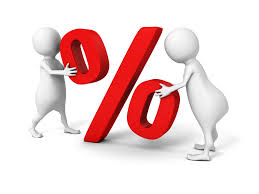 Stawki ryczałtu c.d.
4. 5,5 % dział. wytwórcza, roboty budowlane, przewóz towarów pow. 2 ton, sprzedaż znaczków pocztowych, żetonów i kart magnetycznych, biletów komunikacji miejskiej

5. 3 % pozostała działalność gastronomiczna, usługi związane z handlem, dział. rybaków morskich w zakresie sprzedaży ryb, z wyjątkiem sprzedaży konserw rybnych

6. 2 % sprzedaż przetworzonych w sposób inny niż przemysłowy (np. organiczny) produktów roślinnych i zwierzęcych pochodzących z własnej uprawy, hodowli lub chowu

Uwaga: ryczałt zostaje pomniejszony o pobraną składkę z tyt. Ubezpieczenia zdrowotnego.
Oświadczenie o wyborze formy opodatkowania ryczałtem
Najpóźniej do 20 stycznia należy złożyć oświadczenie do Naczelnika Urzędu Skarbowego właściwego dla miejsca zamieszkania podatnika,

Ewentualnie, z chwilą rozpoczęcia działalności gospodarczej składa się oświadczenie na podstawie Ustawy o swobodzie działalności gospodarczej,

Najpóźniejszy moment – z chwilą uzyskania pierwszego przychodu,

Później – automatycznie jest się opodatkowanym na ryczałcie, chyba że działalność zostanie zlikwidowana bądź złoży się oświadczenie o wybraniu innej formy opodatkowania
Tryb i warunki płatności
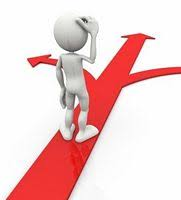 Płatny co miesiąc, do 20 dnia kolejnego miesiąca kalendarzowego,
Podatek za grudzień – płatny do 31 stycznia kolejnego roku,
Płatny na rachunek urzędu skarbowego właściwego dla miejsca zamieszkania,
Dla osób, których przychód w poprzednim roku nie przekroczył 25.000 euro – możliwość płacenia co kwartał (20 dni po upływie kwartału),
W w/w przypadku należy zawiadomić naczelnika do 20 stycznia,
Do 31 grudnia – składa się zeznanie podatkowe uwzględniające cały rok
Na wniosek podatnika – od tej kwoty naczelnik może przekazać 1% na wybrany cel społeczny
Karta podatkowa
Podatek dochodowy w postaci karty podatkowej mogą płacić podatnicy prowadzący m.in. działalność:

1/ usługową lub wytwórczo-usługową, m.in. usługi ślusarskie, kowalskie, fryzjerskie,
2/ usługową w zakresie handlu detalicznego żywnością, wyrobami tytoniowymi, kwiatami, napojami (z wyj. napojów pow. 1,5 % alk.),
3/ usługową w zakresie handlu detalicznego artykułami nieżywnościowymi – z wyjątkiem tych objętych koncesją oraz handlu środkami transportu samochodowego i paliwami
4/ gastronomiczną – pod warunkiem braku sprzedaży alkoholu powyżej 1,5 %,
5/ zw. z usługami transportowymi przy użyciu jednego pojazdu
6/ usługi rozrywkowe
7/ sprzedaż posiłków domowych w mieszkaniach
8/ w zakresie wolnych zawodów dot. ochrony zdrowia ludzkiego
9/ usługi weterynaryjne
10/ opieka domowa nad dziećmi i chorymi
11/ korepetycje

- dokładne usługi/zawody, które mogą być objęte kartą podatkową, wymienione są w
załączniku nr 3 do Ustawy o zryczałtowanym podatku dochodowym
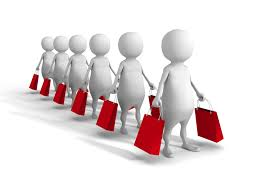 Wymogi do skorzystania z Karty Podatkowej
Wniosek o zastosowanie tej formy opodatkowania do US,
Niekorzystanie z usług osób niezatrudnionych na podstawie umowy o pracę/usług innych przedsiębiorstw,
Nieprowadzenie innej, pozarolniczej działalności gospodarczej,
Małżonek podatnika nie prowadzi działalności w tym samym zakresie,
Niewytwarzanie towarów objętych akcyzą,
Nieprowadzenie działalności poza RP.
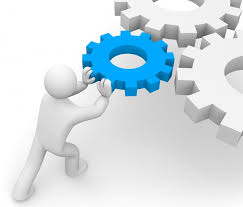 Karta Podatkowa – zasady płatności
Zrezygnowano z określenia podstawy opodatkowania,
Do ustalenia wysokości podatku z karty podatkowej jest istotne:
1/ rodzaj prowadzonej działalności
2/ rozmiar tej działalności
3/ liczba mieszkańców miejscowości, w której prowadzi się działalność
Karta Podatkowa – stawki
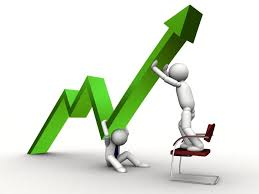 Mają charakter kwotowy, najczęściej proporcjonalny
Przewiduje zniżki m.in. dla osób powyżej 60 roku życia bądź niepełnosprawnych
Naczelnik US może na wniosek, w przypadkach szczególnych, udzielić zniżki
Podatnicy, którzy dodatkowo pracują na pełen etat jako pracownicy – zniżka może sięgnąć nawet 80%
Karta Podatkowa – zwyżki
W ustawie przewidziane są także zwyżki stawek przy zatrudnieniu:

1/ pełnoletnich członków rodziny
2/ pracowników zatr. wyłącznie przy sprzedaży wyrobów, przyjmowaniu zleceń na usługi, utrzymaniu czystości w zakładzie, prowadzeniu kasy i księgowości, kierowców i konwojentów
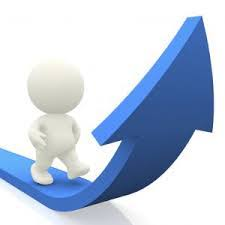 Przykłady stawek z Karty Podatkowej:
Usługi ślusarskie przy zatrudnieniu 2 osób w miejscowości powyżej 50.000 mieszkańców – 642 zł

Usługi kosmetyczne przy zatrudnieniu 1 osoby w miejscowości do 5.000 mieszkańców – 200 zł

Usługi krawieckie przy zatrudnieniu 5 osób w miejscowości powyżej 5.000 i do 50.000 mieszkańców – 456 zł
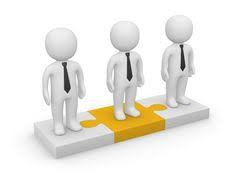 Przystąpienie do Karty Podatkowej:
Wniosek do naczelnika US do 20 stycznia roku podatkowego,
Bądź przed rozpoczęciem działalności lub wraz z wnioskiem o wpis do CEIDG,
Organ podatkowy wydaje decyzję określająca wymiar podatku, co roku aktualizowaną,
W terminie 14 dni od doręczenia decyzji podatnik może jeszcze zrzec się tej formy opodatkowania,
Podatnicy zwolnieni są z obowiązku prowadzenia ksiąg podatkowych oraz wpłacania zaliczek na podatek,
Na żądanie klienta mają jednak obowiązek wydawać rachunki/faktury wraz z obowiązkiem ich przechowywania przez okres kolejnych 5 lat.
Płatność podatku z tyt. Karty podatkowej:
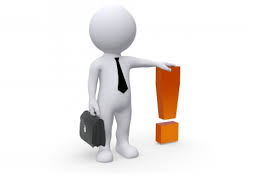 Do 7 dnia kolejnego miesiąca,
Za grudzień do 28 dnia grudnia roku podatkowego (różnica z ryczałtem),
Podatek pomniejszony o składkę z tyt. ubezpieczenia zdrowotnego,
Do 31 stycznia zeznanie podatkowe do naczelnika US
Zryczałtowany podatek od osób duchownych:
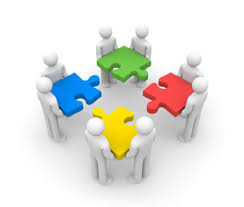 Dwie możliwości:
1/ na zasadach ogólnych (PIT)
2/ ryczałt

ad. 1/ - konieczność prowadzenia księgi przychodów i rozchodów
ad. 2/ - brak konieczności prowadzenia takiej księgi
Zryczałtowany podatek od osób duchownych:
Przedmiot

Przychody osiągane z tyt. opłat otrzymywanych w związku z pełnionymi funkcjami duszpasterskimi (wyłącznie), inne usługi opodatkowane na zasadach ogólnych

Brak uzyskania jakiegokolwiek przychodu nie zwalnia z obowiązku zapłaty podatku


Wysokość ryczałtu
Zależy od:
1/ pełnionej funkcji (proboszcz, wikariusz, rektor),
2/ liczby mieszkańców w parafii wd. stanu na 31 grudnia poprzedniego roku (chodzi o faktyczną liczbę mieszkańców, a nie zarejestrowanych),
3/ liczby mieszkańców gminy lub miasta, na terenie którego położona jest parafia.
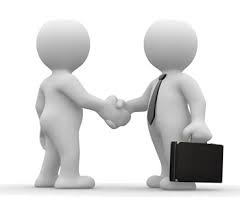 Płatność podatku od osób duchownych:
Na podstawie decyzji wydawanej co roku przez naczelnika US,
Płatny kwartalnie do 20 dnia miesiąca po zakończeniu kwartału,
Za ostatni kwartał – do 28 grudnia roku podatkowego (tak jak w Karcie, inaczej niż w ryczałcie zwykłym),
Pomniejszony o składkę ubezpieczenia zdrowotnego,
Deklaracja o wyborze tej formy opodatkowania – w ciągu 14 dni od dnia podjęcia się funkcji duszpasterskiej.
Dziękuję za uwagę.
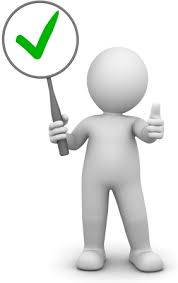